Cuando Sherlock Holmes usa Calvin Klein
Deduciendo grupos por sus marcas

Luis Valero Elizondo
Morelia, Noviembre 2020
Posgrado Conjunto en Matemáticas
computo.fismat.umich.mx/~valero
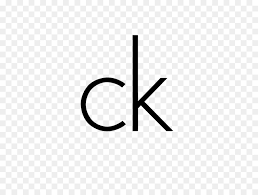 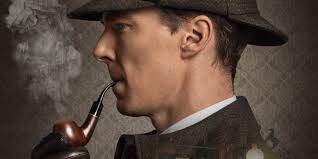 ¿Por qué los matemáticos abstractos seríamos malos médicos?
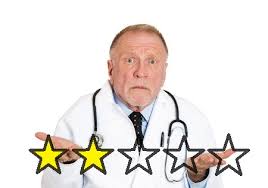 Porque querríamos saberlo todo antes de sugerir un tratamiento.
No es necesario saberlo todo para poder deducir algo interesante.
Doble tangente
Letrero en un salón de clases:
No comas en el salón …
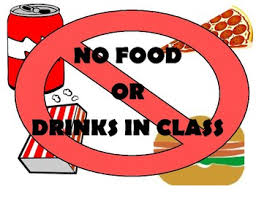 … Si aún así lo haces, pon la basura en su lugar.
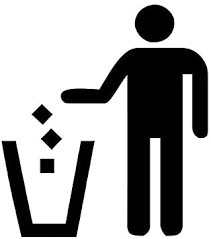 Segunda tangente
No juzgues a los demás …
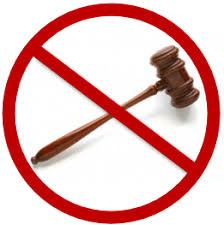 … Si aún así lo haces, júzgalos por lo que hacen, no por lo que son.
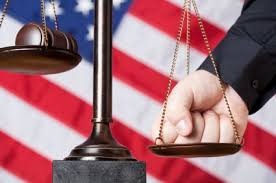 Grupos por lo que hacen, no por lo que son
Un grupo se comporta como un conjunto de organizadores de eventos: cada organizador llega a un lugar con personas sentadas a la mesa de cierta forma, y les dice dónde debería sentarse cada quien.
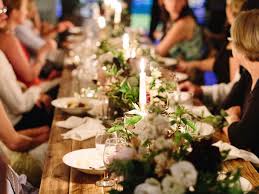 Ejemplos: dos personas sentadas
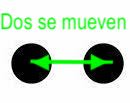 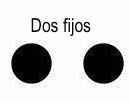 Ejemplo: tres personas sentadas
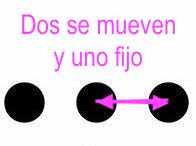 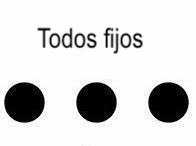 … tres personas sentadas
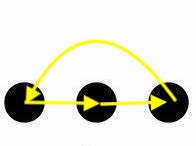 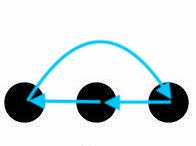 Un grupo A con seis elementos, algunas acciones
A={0,1,2,3,4,5}
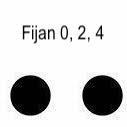 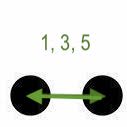 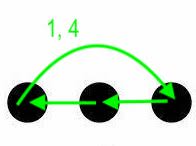 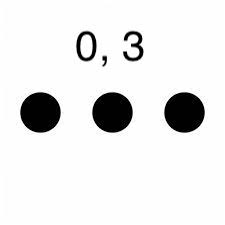 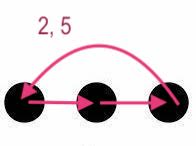 Otro grupo, B, con seis elementos
B={e, ab, ac, bc, abc, acb}
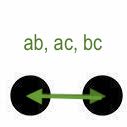 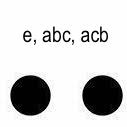 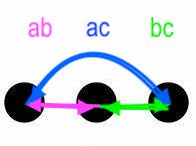 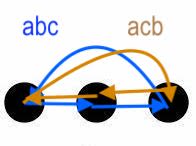 Definición: subgrupo
Un subgrupo de un grupo es el conjunto de todos los elementos de G que dejan a una persona fija en alguna mesa.
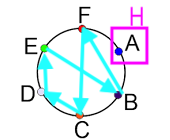 Definición: mesa transitiva
Sea G un grupo actuando en una mesa M. Decimos que G actúa transitivamente en M si para cualesquiera x, y en M, existe alguien en G que manda a x al lugar de y.
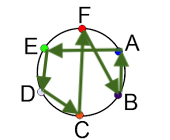 Partiendo mesas
Una mesa que no es transitiva se parte en mesas transitivas más pequeñas.
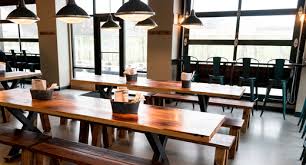 Definición: índice de un subgrupo
Sea G un grupo actuando en una mesa transitiva M. Sea x un punto de M y sea H el subgrupo de G que fija a x. El índice de H es el número de personas sentadas a la mesa M. Este número no depende de la mesa M, siempre y cuando M sea transitiva.
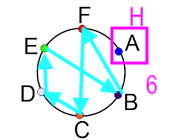 Definición: subgrupos conjugados
Dos subgrupos H y K de un grupo G son conjugados si hay alguna mesa donde H es el subgrupo que fija a un elemento y K el que fija a otro.
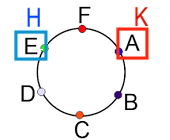 Definición: subgrupo normal
Un subgrupo H de G es un subgrupo normal si el único subgrupo de G conjugado a H es H mismo.
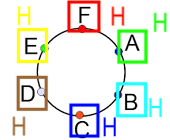 Teorema: Cualquier subgrupo de índice 2 es normal en G.
Demostración: Sea H un subgrupo de G de índice 2, y sea M={x,y} la mesa transitiva de tamaño 2 donde H fija a uno de sus elementos, digamos que H fija a x. Entonces H debe ser el subgrupo que fija a y (que no tiene a donde ir, porque el lugar de x está fijo), así que H es su único conjugado.
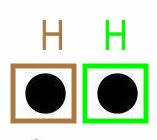 Definición: marca de un subgrupo en una mesa transitiva
Sea G un grupo, sea H un subgrupo de G y sea M una mesa transitiva de G (no necesariamente la que definió a H). La marca de H en M es el número de personas de M que se quedan sentadas en su lugar según todos los elementos de H.
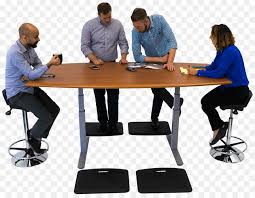 Ejemplos
Definición: tabla de marcas de un grupo
La tabla de marcas de un grupo G es una matriz con todas las posibles marcas de todos los posibles subgrupos de G en todas las posibles mesas donde G actúa, pero sin repetir información redundante. Las columnas se indexan por las mesas, y los renglones se indexan por los subgrupos.
Una propiedad “sencilla”
Dada la tabla de marcas de un grupo, se pueden encontrar fácilmente los subgrupos normales, pues están dados por …
¡¡GRACIAS!!